CMS 2.0

Možnosti připojení obcí (a nejen) k CMS

Kudy z nudy do CMS
Setkání informatiků Plzeň
7.11.2019
MVČR
CMS1 a CMS2
Najděte rozdíly

PS CMS
Týdenní schůzky
MV OHA

Proveden pokus o redefinici u všech služeb v nové šabloně včetně identifikace vlastníka

Propojení interních služeb MV s CMS1
Sjednocení připojení ORP
Pochvala MVČR (sjednocení postupů, vznik kuchařky (manuál připojení), doporučení pro provoz a něco se najde i dalšího)


Doporučení minimální kapacity 18/30-50
Důraz na oddělení od Internetu v rámci vnitřní sítě (dle aplikace)
Nový Portál 

Platba ORP/OVM
Jak jsou připojeny kraje ?
Krajské konektory jsou fyzicky umístěny v technologických centrech kraje a slouží jako připojovací bod do sítě CMS2 pro lokální KIVS poskytovatele a Krajské sítě. Každý Kraj je ke Krajskému konektoru připojen (2 uzly) jako KIVS operátor, aby mohl poskytovat připojení do CMS2, buď sám sobě, nebo i jiným subjektům. 

Ve své podstatě jsou kraje připojeny, do krajského uzlu sítě ITS NGN, vždy jednou trasou na PČR a jednou trasou na HZS (výjimky potvrzují pravidlo)
Jak ORP/OVM na to může jít
Neveřejný KIVS operátor
Veřejný KIVS operátor (Interconnect Praha, DNS)

Krajské konektory
Krajské konektory (regionální sítě krajů)
Krajské konektory (regionální sítě KIVS neveřejný operátor)
Krajské konektory Dark fiber/tunel

IP VPN
Veřejný KIVS operátor
MV jej vysoutěží DNS





+ - =
Finance
Dostupnost služby
Živí se tím
Veškeré služby přes DNS ?
DDOS na infrastrukturu operátora
Neveřejný KIVS operátor
Kraje (KV, PK, Vysočina, Pardubice, Zlín a další)
MV ITS NGN (DWDM kraj, DWDM okres)
Třeba i ŘSD
2020 Cesnet


+ - =
Finance
Dostupnost služby
Rozvoj
Oddělená síť od Internetu (kraje, regionální operátoři)
Preference dark
Krajský konektor
Krajské konektory (regionální sítě krajů)
Krajské konektory (regionální sítě KIVS neveřejný operátor)
Krajský konektory (regionální operátoři)
Krajské konektory Dark fiber/tunel (nemusím až do Prahy)

+ - =
Finance
Dostupnost služby
Živí se tím/neživí se tím
DDOS na infrastrukturu operátora
IP VPN
Standardní VPN přes Internet
Veelke ALE (nepodporované, bez SLA, schválení OHA ?)





+ - =
Finance
Rychlost zřízení
DDOS na připojení, infrastrukturu operátora
Bezpečný Internet
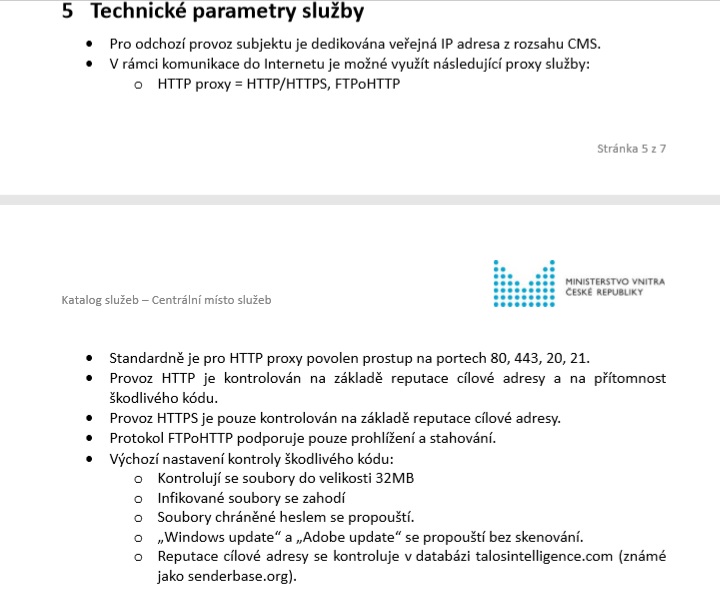 https://www.nix.cz/mrtg/NIX/nix-agr-80-day.png
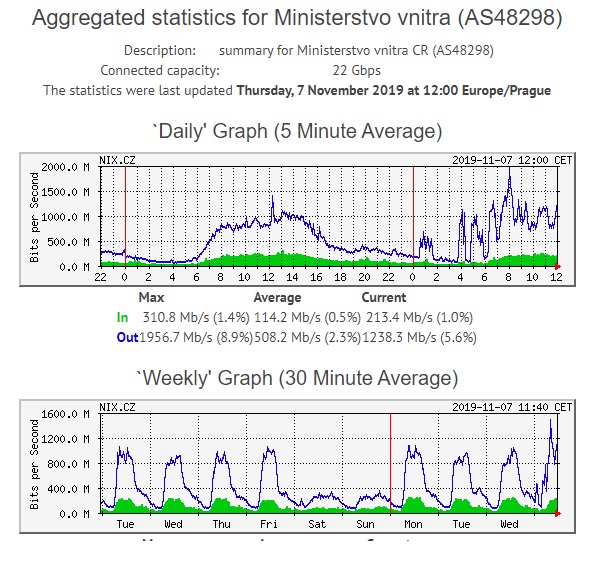 + -
V rybníku je živo
Držím palce při výběru


Dotazy ?
Setkání informatiků Plzeň8.-9.11.2018